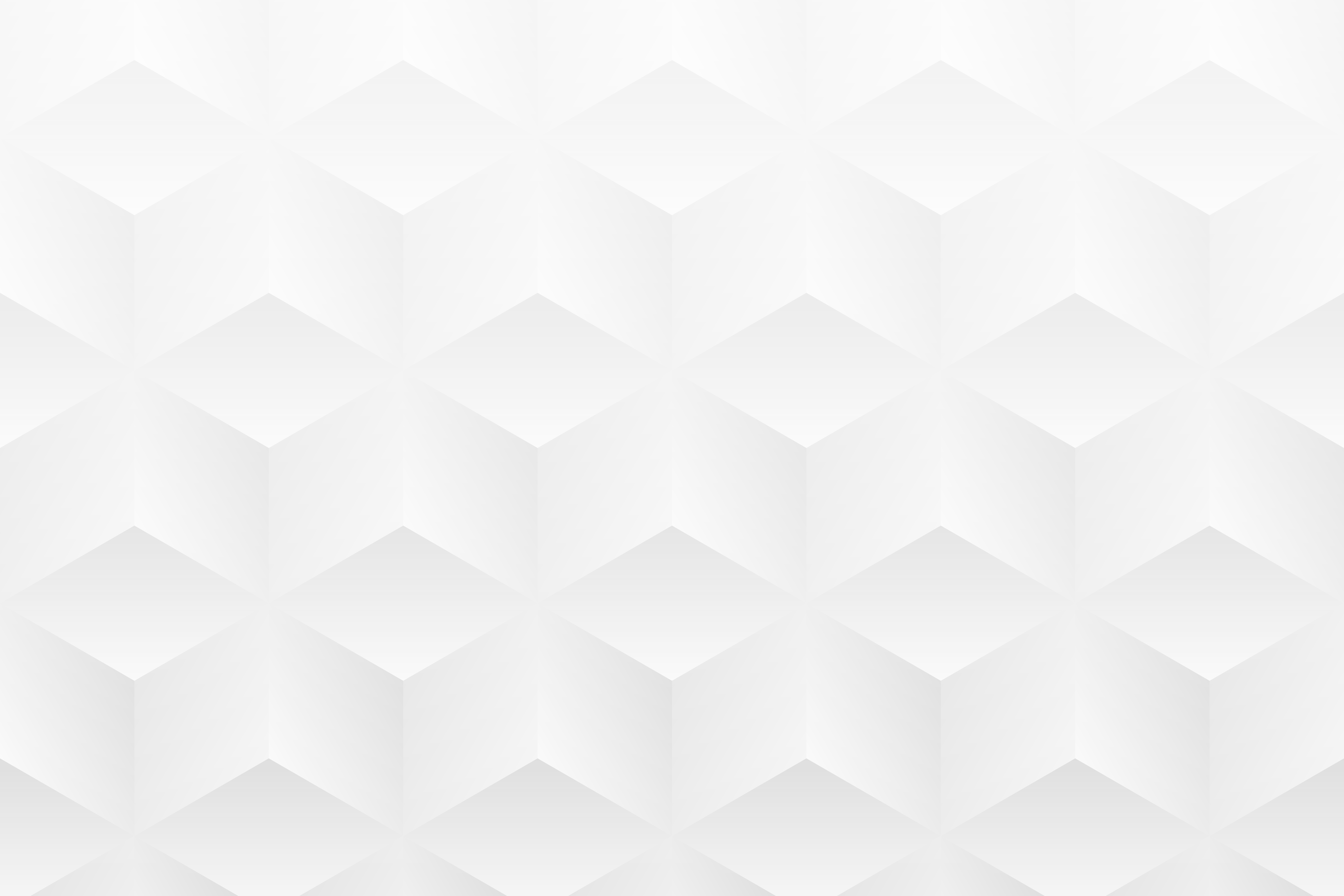 3 年間の戦略計画テンプレート
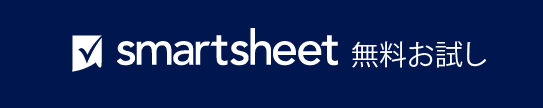 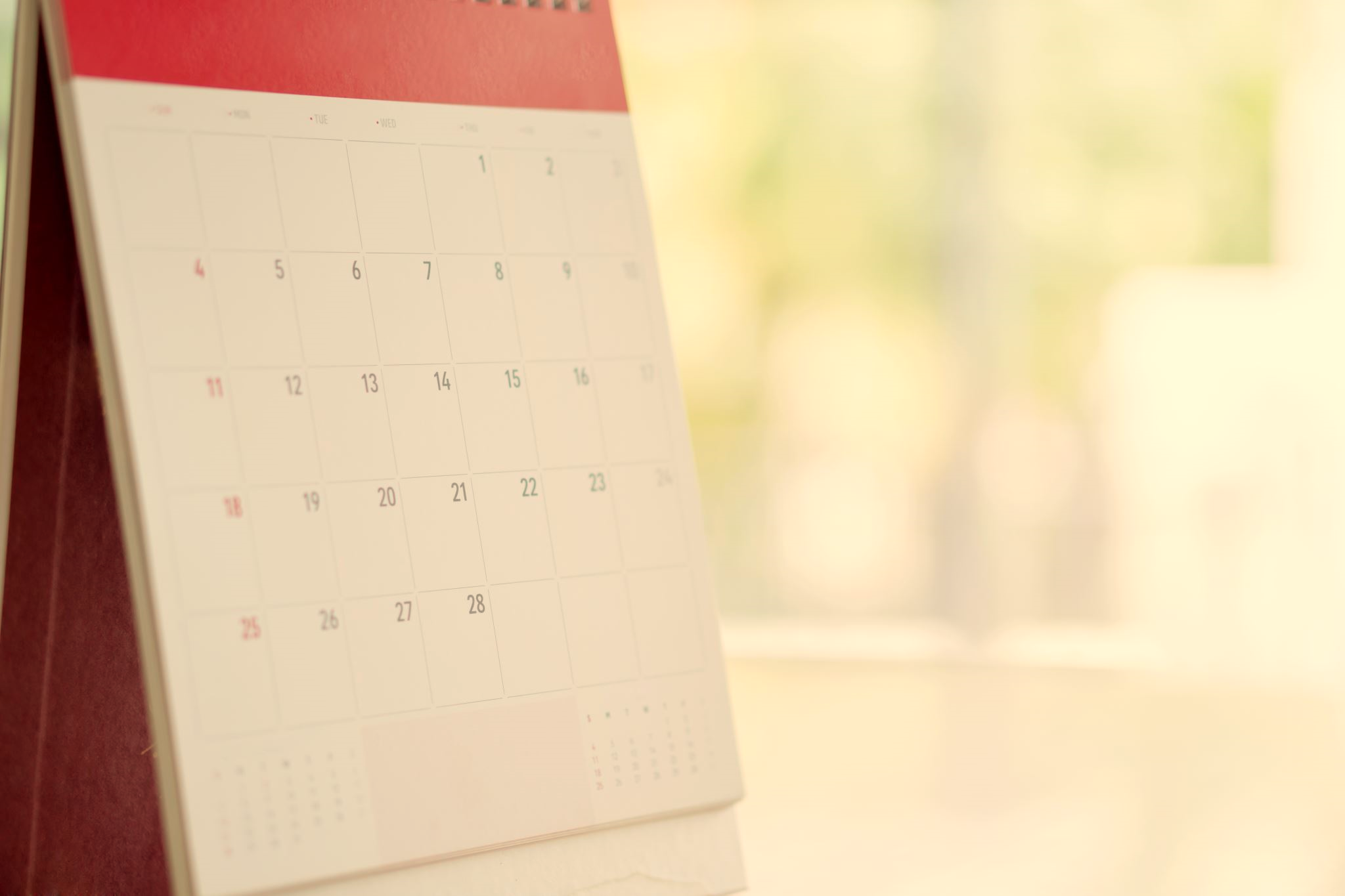 このテンプレートの使用方法
最初にビジョンを記入する
スライドの上部に、3 年間の全体的なビジョンを明記します。これにより、すべての戦略的取り組みの方向性が決定します。
マイルストーンを含める
それぞれの年度について、主要なマイルストーンをタイムライン上に直接記入します。この視覚的な目印は、より大きな目標に向けた進捗状況を追跡するのに役立ちます。
1
5
期限 月/日
期限 月/日
期限 月/日
2
スライドをセグメント化する
スライドを各年度につき 1 つずつ、合計 3 つのセクションに分割します。それぞれのセクションに各年度と、その年度に対応する重点事項 (基盤の設定、成長と適応、確立とイノベーション) をラベリングします。
アイコンを使用する
それぞれの主要項目を表すシンプルなアイコンを追加します (例:「期限の設定」には時計、「レビューと調整」には虫眼鏡)。アイコンを使用することで人目を引き、より見やすくなります。
6
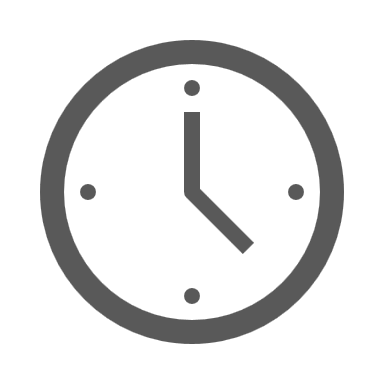 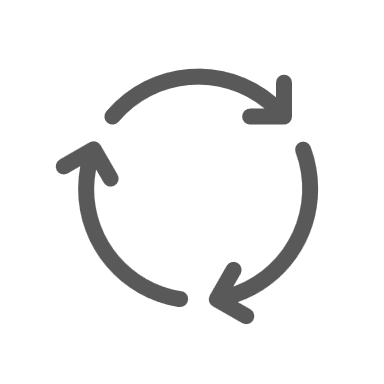 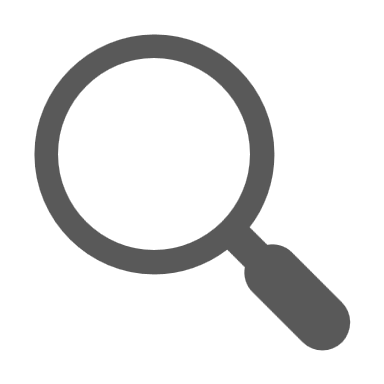 3
詳細を記入する
各年度の下に、主要項目を箇条書きで列挙します。簡潔な言葉遣いで、スライドを読みやすくします。
7
ノートを追加する
PowerPoint のノート セクションを使用して、メインのスライドに記入するには細かすぎる追加の背景情報を提供します。
4
色を割り当てる
異なるタイプのアクティビティについて色分けを行います (例:「役割の定義」は青、「アクション プランの作成」は緑)。この配色を 3 つのセクションすべてで一貫させ、計画されているアクティビティのタイプを閲覧者がすばやく理解できるようにします。
8
レビューと修正を行う
戦略計画スライドをチームで定期的にレビューします。戦略の進化、あるいは新しい機会や課題の発生に応じて、戦略を更新してください。
サンプル 3 年間の戦略計画
20XX – 基盤の設定
20XX – 確立とイノベーション
20XX – 成長と適応
役割の定義
レビューと調整
成果の確立
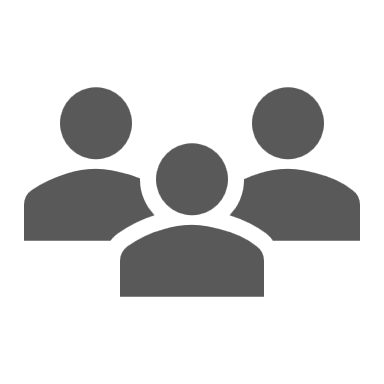 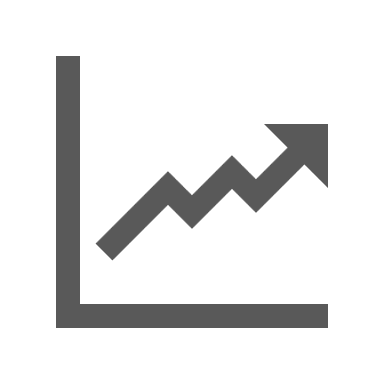 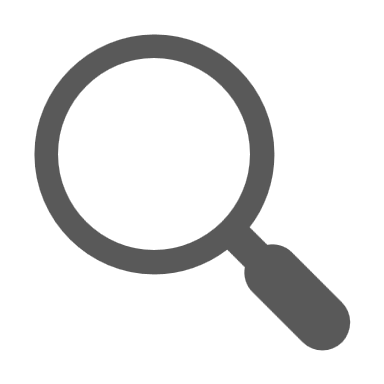 期限 月/日
期限 月/日
戦略的役割と責任をチーム メンバーに対して明確に割り当てる。
結果を評価し、それに応じて戦略を調整する。
それまでの進捗を確固たるものにし、持続可能な成長を実現することに注力する。
アクション プランの作成
取り組みの拡大
プロセスの革新
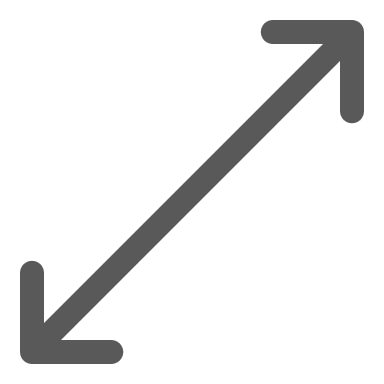 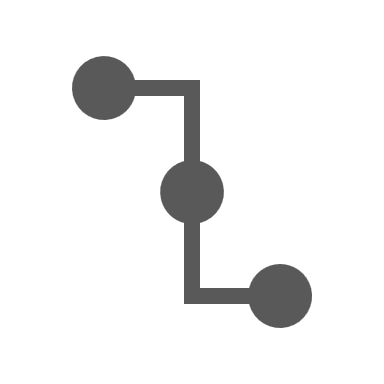 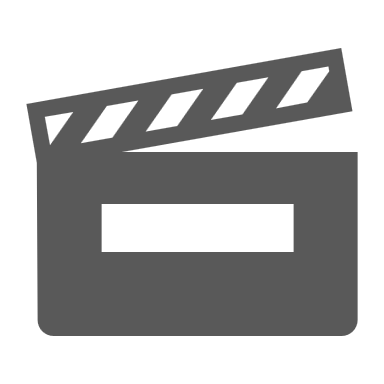 具体的なアクションの概要を作成し、戦略目標を始動させる。
成功した戦略を拡大し、成長のための新たな機会を模索する。
革新的な慣行を実施して、効率と効果を高める。
期限の設定
エンゲージメントの強化
次のサイクルに向けた準備
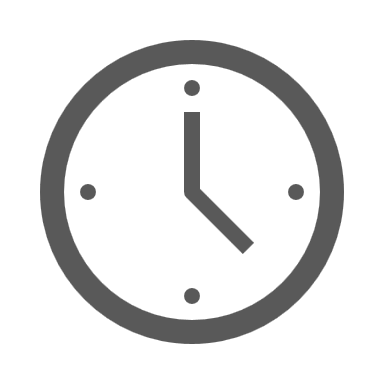 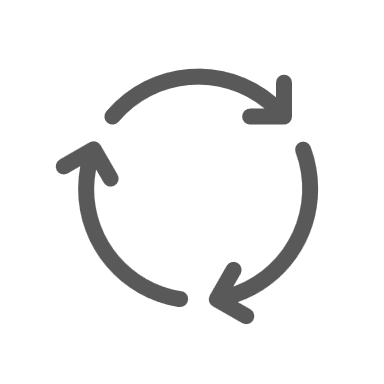 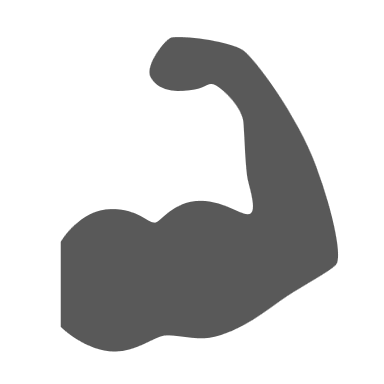 アクションごとの明確なタイムラインを確立して、勢いを維持する。
定期的な更新やフィードバックにより、関係者の関与を強化する。
次の戦略的プランニング サイクルに向けて基礎作りを始める。
3 年間の戦略計画
20XX – 重点事項
20XX – 重点事項
20XX – 重点事項
アクティビティ
アクティビティ
アクティビティ
説明
説明
説明
アクティビティ
アクティビティ
アクティビティ
説明
説明
説明
アクティビティ
アクティビティ
アクティビティ
説明
説明
説明